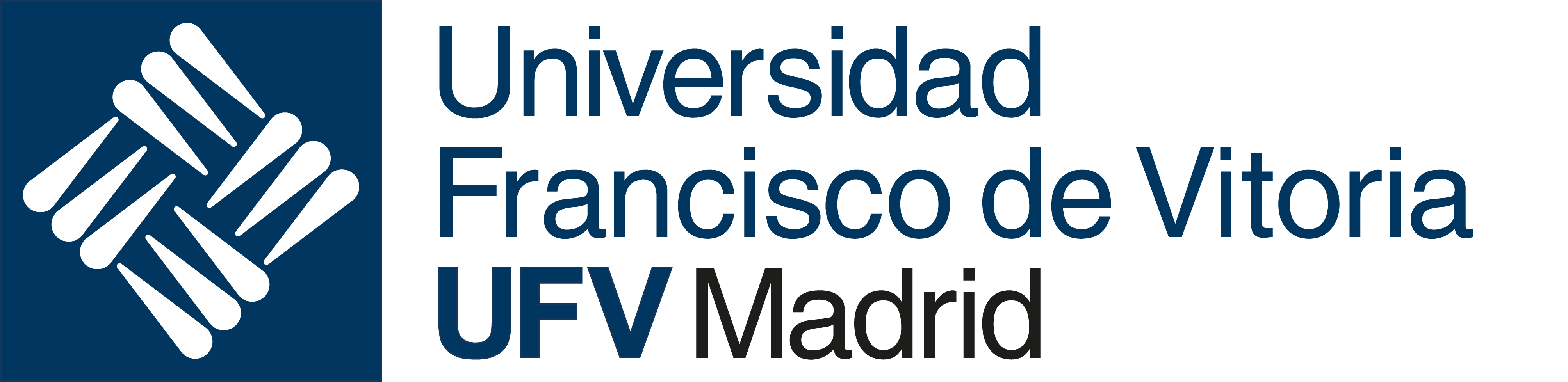 EJERCICIOS Inferencia
2º Curso de ingenería informática
Escuela politécnica superior
Victoria Rivas
Curso 2016-2017
Fuente: Problemas de Estadística.  
López Manzanara. Ed. Pirámide
2016-2017
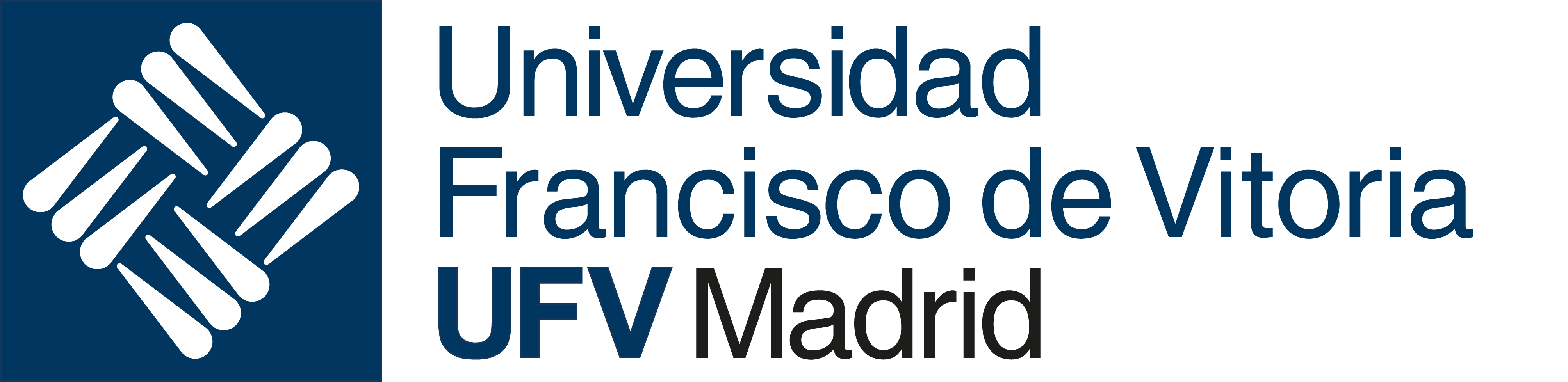 Ejercicio.
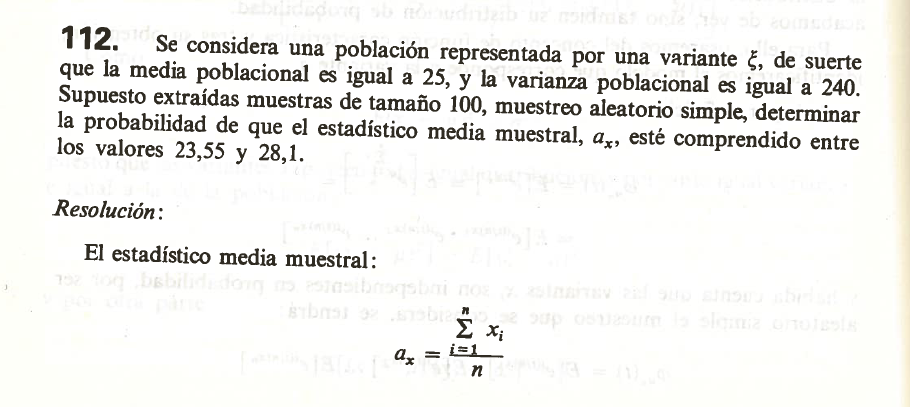 UFV / Copyright 2016
2016-2017
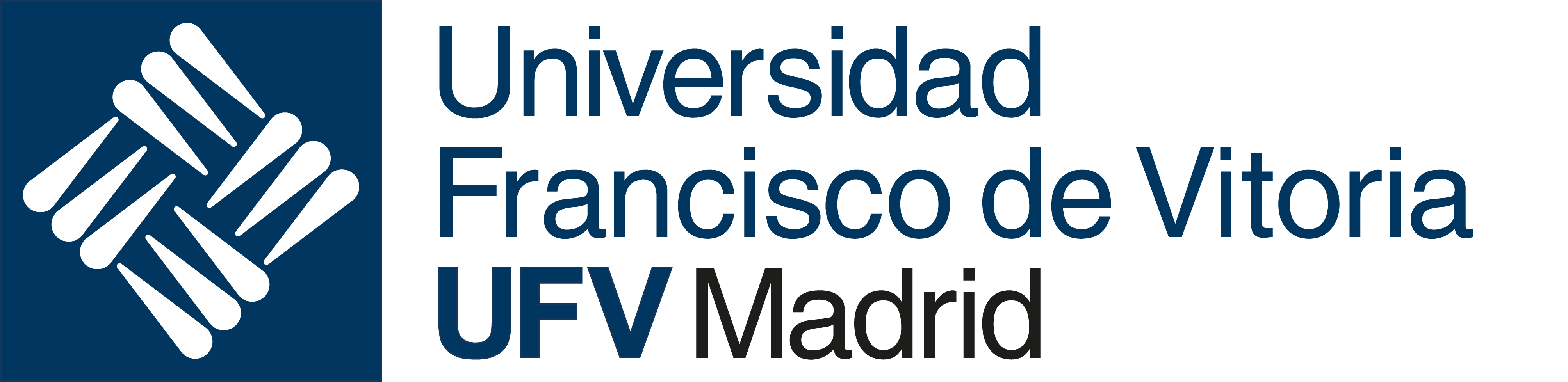 Ejercicio.
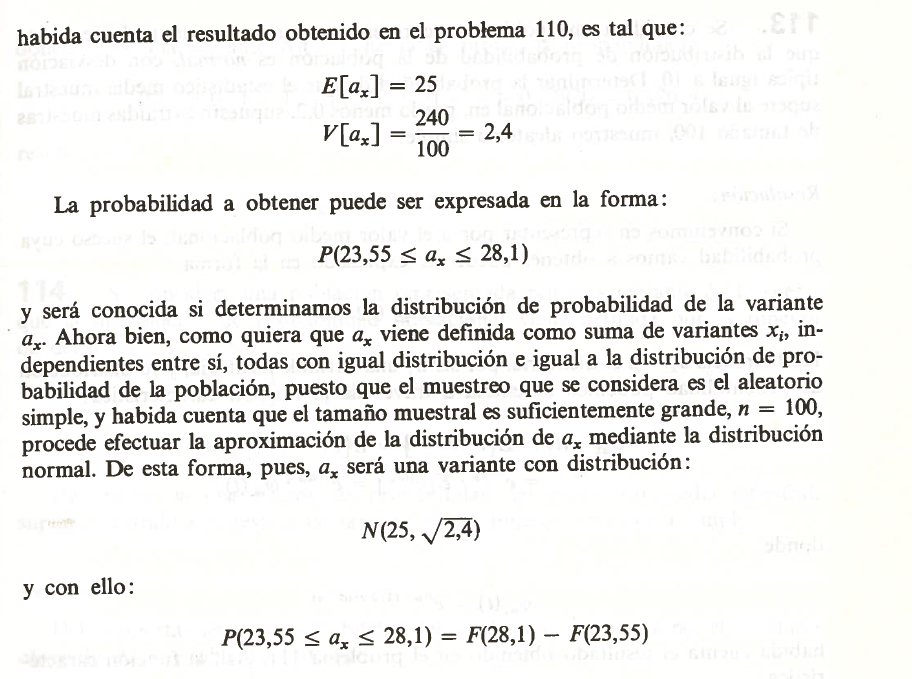 UFV / Copyright 2016
2016-2017
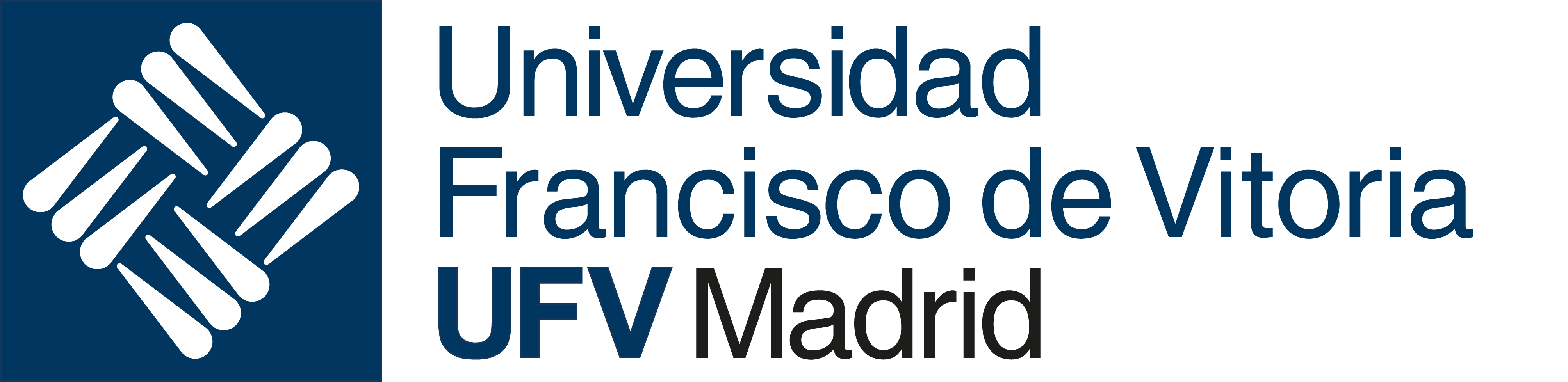 Ejercicio.
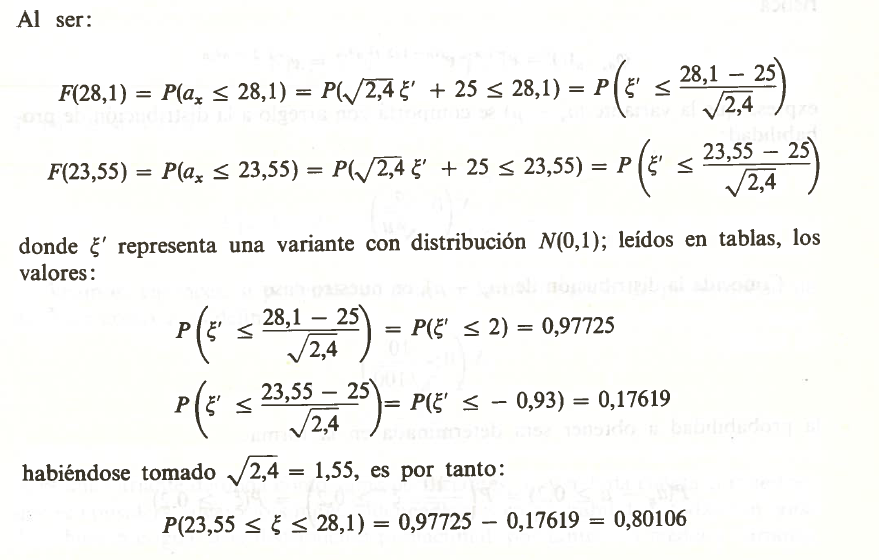 UFV / Copyright 2016
2016-2017
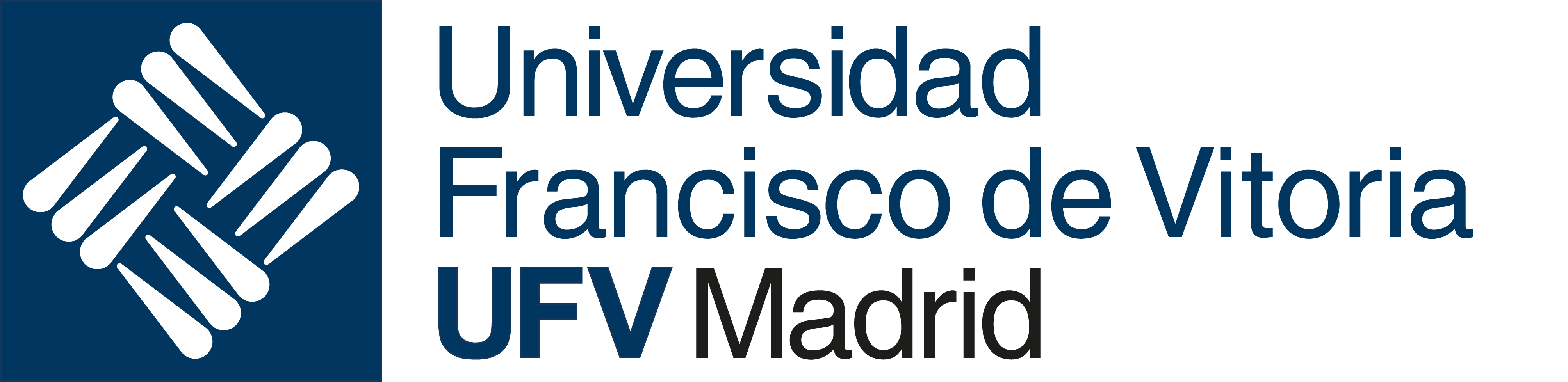 Ejercicio.
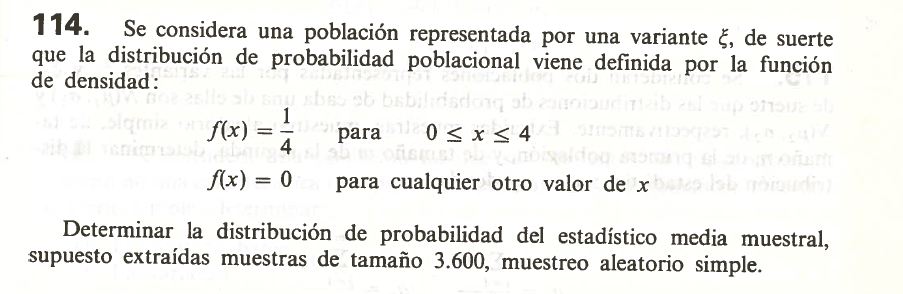 UFV / Copyright 2016
2016-2017
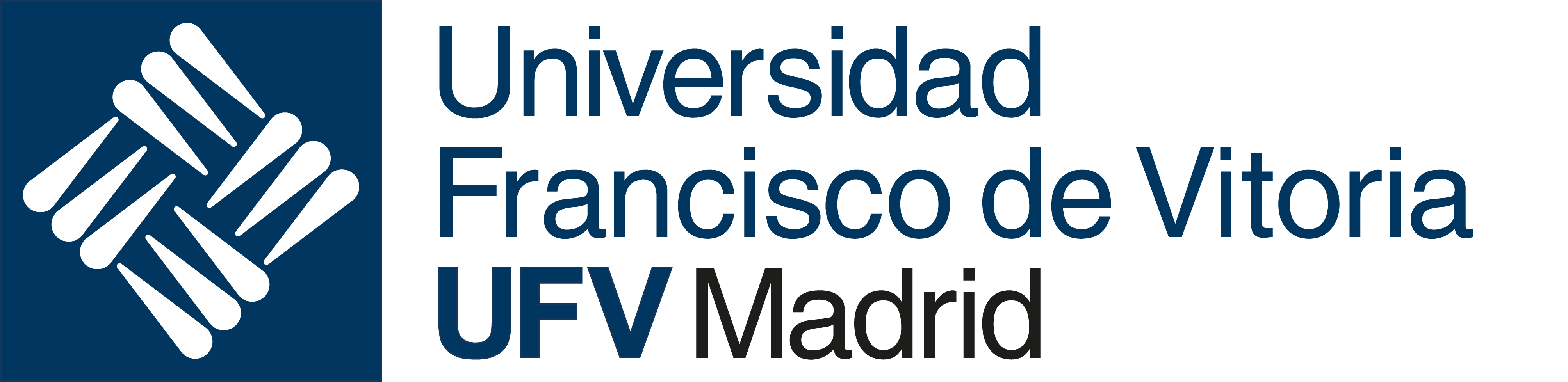 Ejercicio.
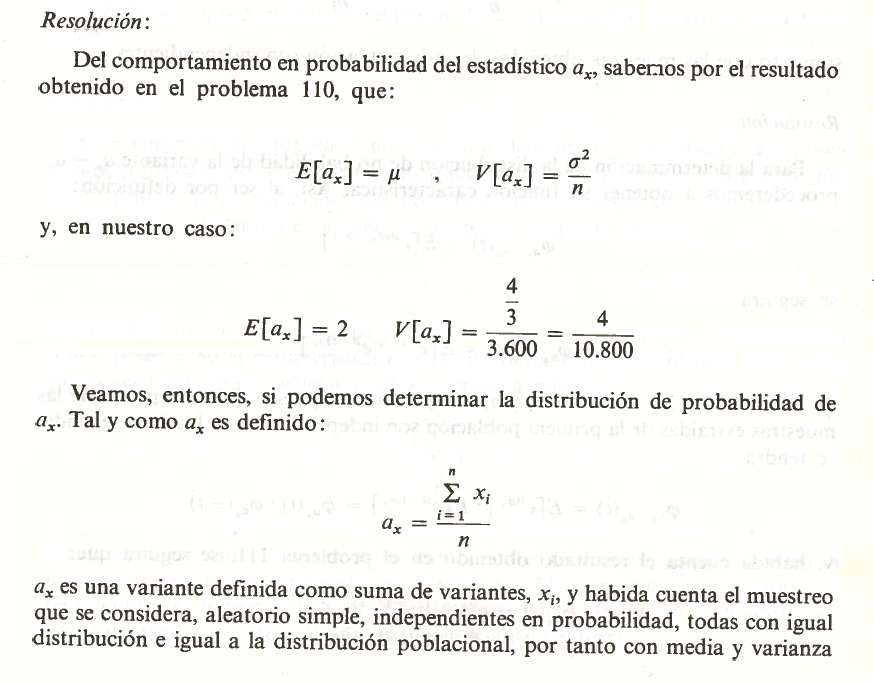 UFV / Copyright 2016
2016-2017
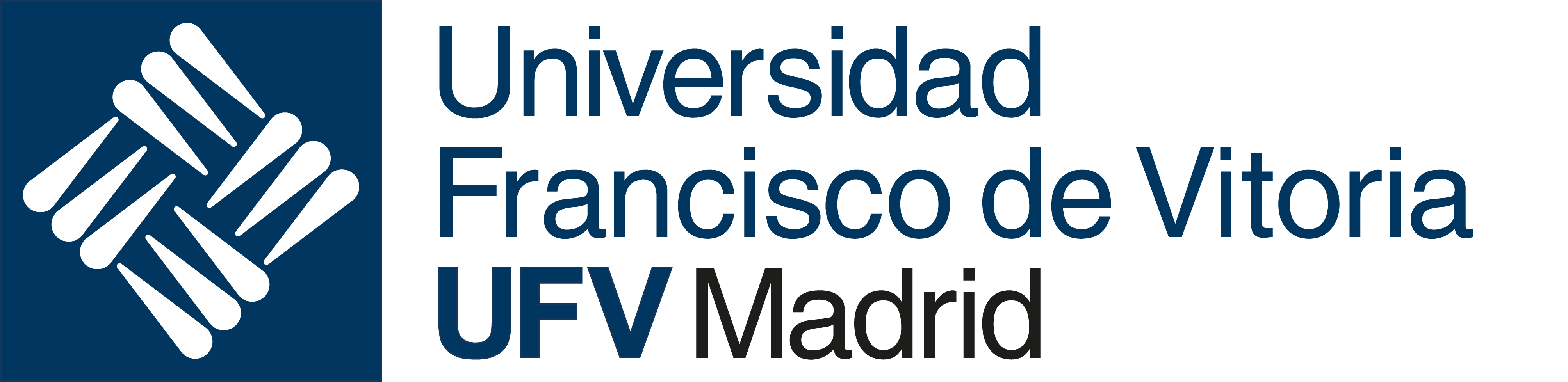 Ejercicio.
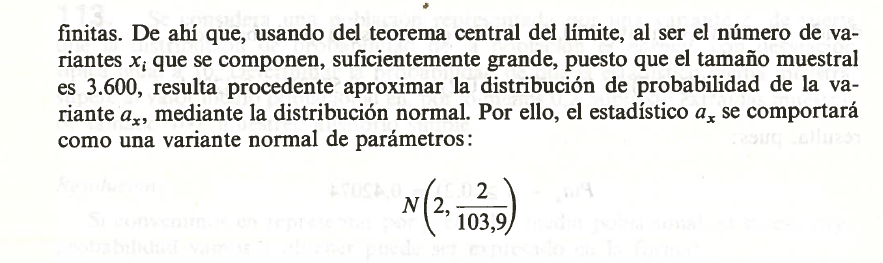 UFV / Copyright 2016